Programming tutorial course
michael.berks@manchester.ac.uk
Lesson 5: Reading documentation, Loading and writing data, images and medical images
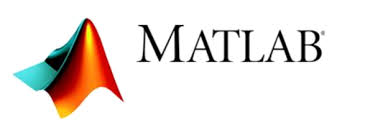 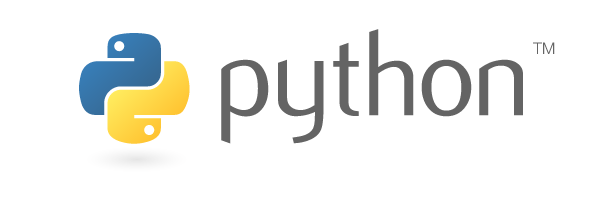 Matlab's help menu
If you type: 'doc' followed by the function name, you get a description of the function in the main help menu (often with example images, plots etc)
doc colormap;
You can access the full help menu via the main toolbar: click “Help -> Documentation”
You can use this to search for functions
This is particularly useful for finding functions when you know what you want them to do (e.g. calculate standard deviation), but don't know (or can't remember!) what they are called
For python, google search works best. eg For numpy:
https://numpy.org/doc/stable/reference/index.html#reference
Task:
Split into groups
Matlab: use the help menu explore the functions from the slide assigned to your group
Python, just use google
After 15 minutes, describe to the rest of the class what the functions do. E.g…
What main inputs do they take?
What are the main outputs?
Using the “see also” links, find one other related function NOT listed on your slide and describe this too
Note: where functions have lots of different input/output options, only describe the first 2 or 3
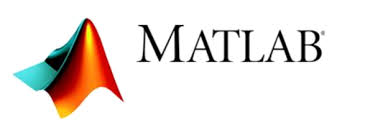 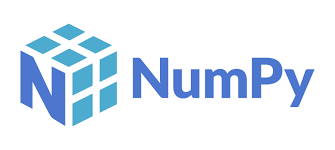 Summary statistics
sum
mean
median
std
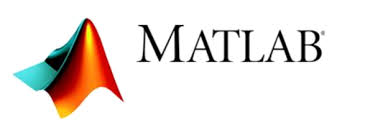 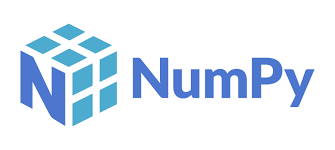 Sampling and creating data
ones
zeros
eye
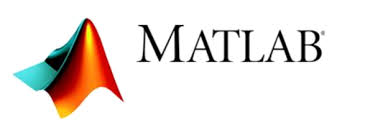 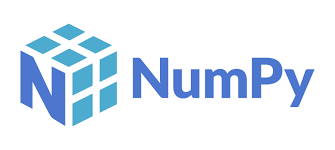 Integer arithmetic
ceil
floor
round
mod
Summary
Matlab and python have thousands of useful functions for you to use
Luckily the help menu means you don't need to remember all of these!
However, being familiar with the most common functions will make solving common tasks a lot faster and easier*
Think of it like learning a foreign language:
Understanding how to use functions and connecting code together is like learning the grammar
Learning the names of common functions is knowing the most common nouns, verbs etc so you can just use these without looking them up all the time
For everything else, the help menu is your dictionary! 

*That doesn't mean I expect you to memorise all the functions from this lesson! But you'll find you pick these up naturally
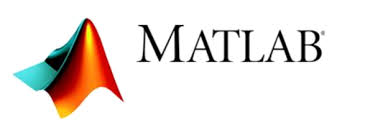 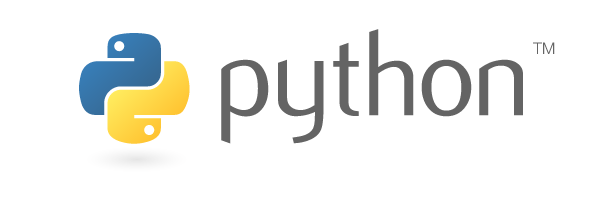 Lesson overview
Loading and writing data
Matlab data files: loading and saving
Images: loading, writing, converting types
Special functions for working with medical images
Using dir to loop through files in a folder
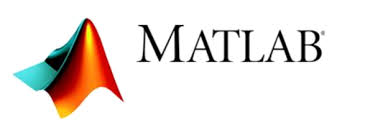 Matlab’s save command
Save allows us to write any variable to disk, e.g. saving the results of an experiment
save(‘filename’), 
writes the entire contents of the workspace
From the command line, we can also use the format:
save filename
Note the lack of quotes around filename, and the space
Note that these files are saved in a Matlab specific format that can’t (usually) be read by other programs
The files will be save with a .mat extension
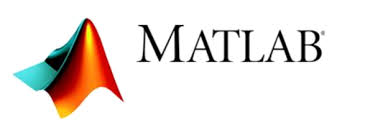 Matlab’s save command
To save specific variables (typically more useful), include them in quotes, separated by commas after the filename
save(‘filename’, ‘var1’, ‘var2’, ‘var3’)
save filename var1 var 2 var3
We can also use the wildcard character *
save(‘filename’, ‘var*’)
save filename var*
This means, save any variable whose name begins ‘var’
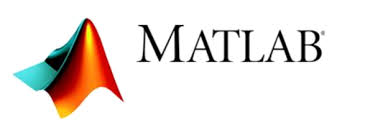 Matlab’s load command
We can use the load command to read any saved .mat file
load(‘filename’)
load filename
This loads all of the variables in the file into the current workspace
We can also specify individual variables to load, in the same way as save
load(‘filename’, ‘var1’, ‘var2’)
Note this means we need to know in advance what variables were saved. E.g. try
A = rand(5);
save(‘my_data.mat’, ‘A’);
load(‘my_data.mat’, ‘fred’);
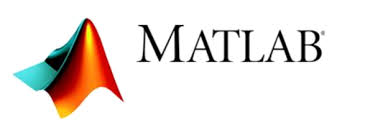 Matlab’s load command
We can also specify an output from load
var = load(‘filename’, ‘var1’, ‘var2’);
This creates a structure (remember them?) called var, with fields, var1 and var2
Try
A = rand(5);
B = rand(6);
C = ‘hello’;
save(‘my_data.mat’, ‘A’, ‘B’, ‘C’);
loaded_data = load(‘my_data.mat’)
In some circumstances we can use load to read in data from other data types. Tutors on other courses may use this approach but we won’t cover it here
Also, if you have a folder open, or use the current folder window in the main Matlab display, you can drag a .mat file into the main command window to load it
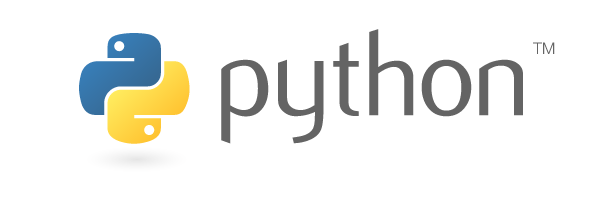 Python saving and loading data...
For numpy arrays (ie most data), saving:
np.save(filename, array) save single array into binary .npy format
np.savez(file, *args, **kwds) saves multiple arrays into single archive .npz format
np.savetxt (filename, array) save single array into simple text file
Loading:
a1,a2,…=np.load(‘filename’) works for both .npy and .npz
a1 = np.loadtxt(‘filename’)
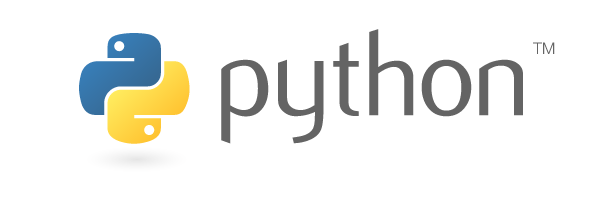 Can use Matlab data files in Python
Use scipy package:
import scipy.io as sio
sio.loadmat 
sio.savemat 
sio.whosmat
Note these load and save python dictionaries with the Matlab variable names as keys and loaded arrays as values
See https://docs.scipy.org/doc/scipy/reference/tutorial/io.html for further details
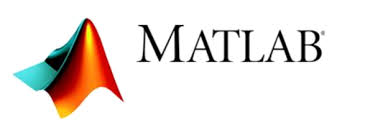 Reading and writing images
Very simple!
imwrite(im_var, ‘filename’, ‘fmt’);
Note you can usually leave out ‘fmt’ if this can be inferred from the extension on the filename (e.g. .bmp, .jpg, .png etc)
We will cover what limits there are on the range and format of im_var next lesson
im_var = imread(‘filename’); 
Note it is usually NOT a good idea to name the variable you have assigned to as ‘image’, because there is a commonly used function in Matlab called ‘image’
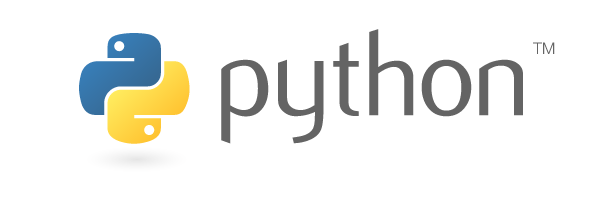 Reading and writing images
Use skimage package*
from skimage import io
Reading images
img = io.imread(‘filename’)
Saving images
io.imsave(‘filename’, img)
Note compared to Matlab, imsave not imwrite, and filename input comes before img
*or 	import matplotlib.pyplot as plt
	plt.imread(…
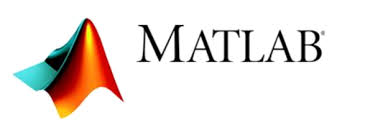 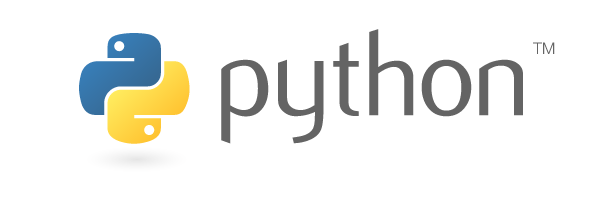 Reading other data, eg 3D image formats
3D (or 4D) medical images often use custom formats
Store image data
Header that also stores
Orientation, size, scaling etc of dimensions
Scanner settings (eg manufacturer, model, field strength etc)
Session information (eg date, time, protocol)
Patient data (name, age, sex etc – probably anonymised in your data) 
Examples: DICOM, Analyze (.hdr, .img), NIFTI etc.
In both Matlab and python there will nearly always be existing functions for reading/saving these formats
If needed, ask your project tutor (or me) for details
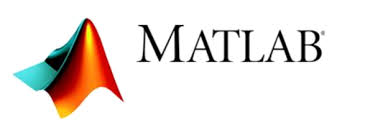 Reading/writing medical images
Matlab directly supports dicom and NIFTI
Dicom (.dcm)
dicominfo get header information
dicomread read  image
dicomwrite write  image
NIFTI/Analyze (.nii, .nii.gz, .img/.hdr)
nifitinfo get header information
niftiread read  image
niftiwrite write  image
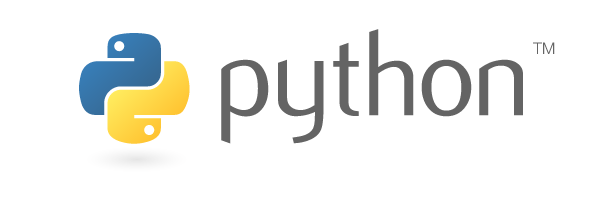 Reading/writing medical images
Python requires installing and using some additional packages
Dicom (.dcm)
See pydicom: https://pydicom.github.io/pydicom/dev/index.html

NIFTI/Analyze
See nipy/nibabel: https://nipy.org/nibabel/nifti_images.html
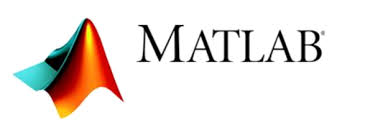 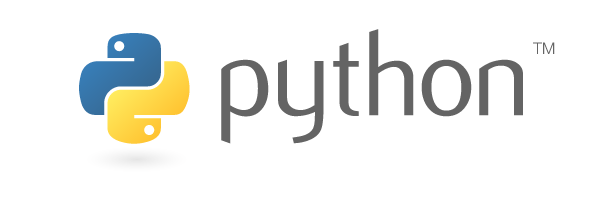 Getting a list of files in a folder
A common task is to process a set of files (e.g. images) from a folder
Matlab
Use dir
Python
Use glob.glob
See also os.scandir
See this week’s tutorial exercises
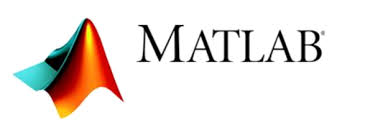 Matlab: using dir
The function dir provides a list of all the files in a folder
The output is stored in a structure with fields giving details of the file
In particular, the file name is stored in the field name
It is best used with the wildcard * to match all files of a particular type
file_list = dir(‘folder_name/*.png’)
returns details of all the PNG images in ‘folder_name’
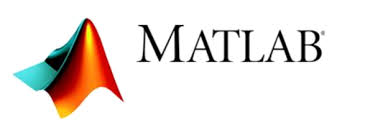 Matlab: using dir in a loop
Having used dir, we can then loop through each file to process it
im_list = dir(‘folder/*.png’);
for i_im = 1:length(im_list);
	%Load image
	im = imread([im_list(i_im).folder ‘/’ im_list(i_im).name]);
	 %Lines of code that do stuff with image
	…

end
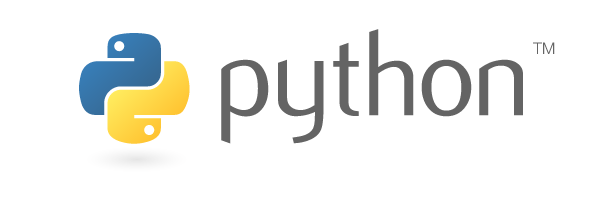 Python: using glob
Use glob package
import glob
from skimage import io
im_list = glob.glob(‘folder/*.mat’)
for im_name in im_list:
	#Check if entry.name matches criteria…
	im = io.imread(im_name)
	 %Lines of code that do stuff with image
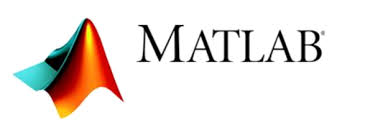 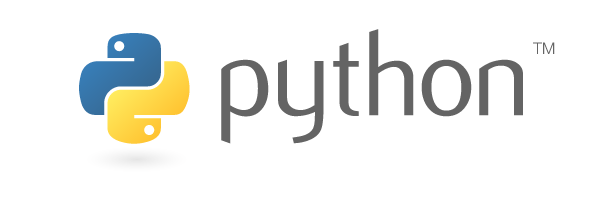 Converting Microsoft Excel data
We’re not going to cover this now…
… but you can do it easily!
Matlab: Checkout the files xlsread and xlswrite for how
Python: use package pandas
https://pandas.pydata.org/
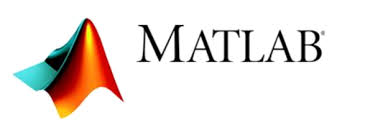 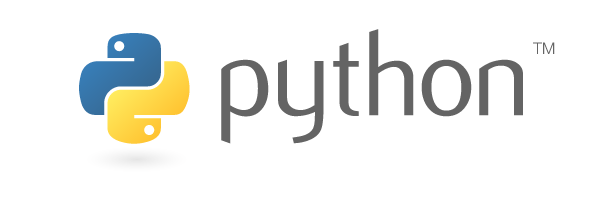 Summary
Matlab
load, save, saveas
imread, imwrite
dicomread, dicomwrite, dicominfo, niftiread…
Python
np.load, np.loadtxt, np.save, np.savez, np.savetxt
scipy.io.loadmat, scipy.io.savemat
skimage.io.imread, skimage.io.imsave
nipy, pydicom
Exercises
Download the image ‘sample_nailfold.png’ from my website
Create a script ‘find_vessels’  to do the following
Load the image using imread (note this wasn’t  included in the common functions because we are dedicating a whole lesson to reading/writing images and data next week)
Use the functions ‘figure’ and ‘imshow’ to display the image
Compute the average (i.e. mean) value of the grey-level of each pixel
Produce (and display) a black and white mask of all the pixels that have a grey-level less than the mean
Compute the number of pixels in each column with a grey-level below the mean (hint: use the mask you have created and the function ‘sum’)
Plot the vector you have just computed
What  do the peaks in this plot correspond to?
Repeat the previous 3 steps, but using rows, not columns (hint: you need to include an optional argument in ‘sum’)
Convert the script to a function, that returns as outputs the column and row counts you have computed
Exercises 1 – loading .mat files
Now modify your “find_vessels” from last week so that it
Takes as input the filename of an image
Returns as output the black and white mask
Using this function, modify the script you have written to generate and save a black and white vessel mask for each retinogram
Did this work? If not why not?